Sting  ad28 years of history
Brief Introduction
OUR MISSIONwhat  is  our  mission?We  strive  to  achieve  and build  with  customers ...
and more….. we  strive  to :
respond  to the requirements and exceed the expectations of  our customers  in terms of quality and timely service.
guarantee the safety of the goods we offer, their identity, purity and quality.
 provide flexibility in terms of economic conditions without degrading the quality of the service provided.
deepen the knowledge of our customers in the development of state of the art pharmacy by organizing seminars and scientific meetings.
improve the organization of work at STING AD by implementation of a Quality Management System according to the requirements of  ISO 9001: 2015.
establish a base for  a "risk-based thinking" and implement mechanisms for identifying hazards / opportunities in order to mitigate risks and exploit them.
strive for a leading position in the wholesale medicinal products, medical devices and consumables, sanitary-hygienic materials, food supplements and cosmetic products, observing the norms of national legislation and the recommendations of the European Union.
profile
STING AD is a pharmaceutical  logistic and marketing partner of manufacturers, pharmacies and hospitals. 
The company is a full-line wholesaler of pharmaceutical products, medical devices, food supplements, cosmetic products and sanitary materials. 
STING AD is a family company with a 28-years history. 
It is a market leader in the pharmaceutical sector that serves on a daily basis more than 2 700 pharmacies over the whole territory of  the country. The company owns 5 warehouses with over 248 vehicles and 710 highly qualified employees. The organization has more than 480 suppliers and a portfolio of 15 000 products.
The company is an active participant in the pharmacy sector not only as a logistic center covering all the necessary requirements regarding storage and distribution but also as a marketing consultant for the customers (the pharmacies).
profile
The Quality Management System of  STING AD has an ISO 9001:2015 certification and also fulfills the requirements of the Good Distribution Practice (GDP). This has been confirmed by Lloyd’s Register Quality Assurance Limited. The company operates under the standard from 15 years and constantly develops the service quality on the basis of continuous feedback with the customers and the suppliers.
STING AD has an active marketing policy aiming to improve the pharmaceutical consultation and care for the patients. The company has a long-term strategy for the training of pharmacists and own employees. The LEGE ARTIS post-graduate educational program  is implemented since 15 years. 
 The advertising and media communication of the company is with professional pharmaceutical  scope. The monthly edition ‘STING pharmaceutical products’ magazine is with a 15 years history. It is being distributed free of charge to the pharmacies and  provides the up-to-date information in the sector.
STING AD is a distributor with a market share of 25% from the total market and 25,8 % from the pharmacy segment. This is the only company in the sector that has been awarded eight times by the customers- the pharmacists- with the annual award ‘Best distributor of the year’.
National Coverage - regional division of the territory serviced by STING AD warehouses
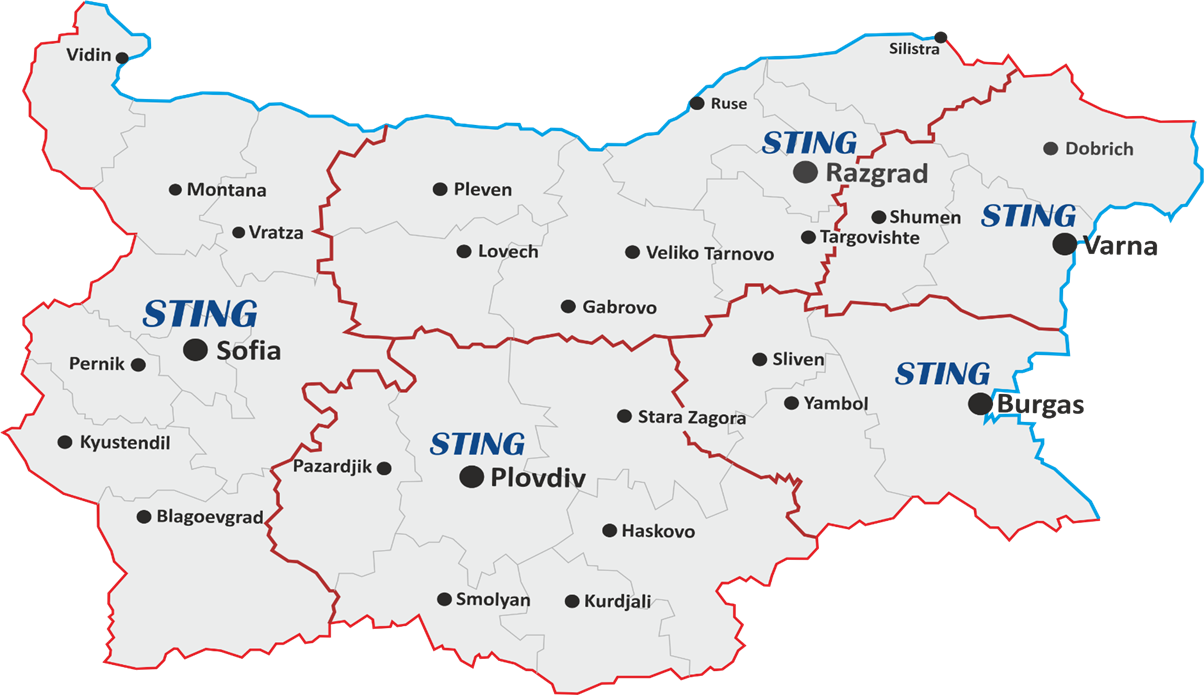 OBJECTIVE
ECONOMIC FACTORS macro  environment
Gross domestic product (GDP) in the first quarter of 2020 decreased by 3.3% in the EU-27 compared to the previous quarter according to seasonally adjusted data. Over the same period, GDP in Bulgaria grew by 0.3%.and capable demand in payment  are at critical point. Important are inflation rate , financial stability and percentage unemployment.
Social-cultural factors have a significant impact  on our activities. The main cultural values ​​(literacy, low health culture, influences of media ads) have a constant impact , while the secondary values  ones are more easily changed (for example high percentage of documents for temporary incapacity for work in line with the  changing   legalization).
The demographic structure of the population is a primary factor in consumer preferences and product prices …because  in  our country  we have   high morbidity and prevalence of chronic diseases, pensioners and  the unemployed.  The patients expect  100% coverage of medical services  by the  reimbursement  system  and   free  or low prices of medicinal  products ....
The political and legislative environment is unstable and the factors,  related to this environment, are reflected in laws and other connected legal documents   for  regulation of business,  which has an international and internal  aspects and aims different goals….. for example, to protect production, vertical business structures, corporate interests.
The innovation techno-informational environment and the acceleration of the scientific and technical achievements are the opportunity to use new technologies for improvement of the warehouses for storing goods.
Social media forms  opinion in consumer !
The negative demographic trend is also related to the hiring  employees for the company's activities. .... high percentage  of  depopulated regions!
Micro  environment
Customers:

PHARMACIES -  the most developing segment of the pharmaceutical market ! Two subjects determine  the dynamic of the market  - individual pharmacies and large chains of pharmacies …..
We observe “Sifting” of individual pharmacies  in the period 2016-2017- which are undergone on restructure because of professional consultation and support from our side  

DROGERIES .......
HOSPITALS (private, state) ?!
Micro environment
Suppliers

	In 2019  the top 10 suppliers  formed  46%  from the whole turnover of all our supplies  compared  whit  39%   in 2019..?!
	Optimizations  of the inventory with the purpose prompt  turnover of the goods.
	The supply from  the manufacturer has to correspond to  demand of the customers!
	Increasing  of the number of  items  has to follow-up  the current  marketing activities  and  demand ...?
	To maintain  the achieved  level of sales in the  previous year…
482 numbers of suppliers!
Pharma Marketing
Seminars  “LEGЕ  ARTIS” - every year  8 regional events to increase the professional  qualification of 1200 pharmacists - type A, B and C.
 VIRTUAL  UNION  " in focus“-   full national  coverage  of  pharmacies  -  training of  counter situated pharmacist for promotional  and  consulting  skills in seasons
Scientific  marketing  conference      combined with an exhibition.  It is performed  with 500 top customers from the most reliable  and successful pharmacies - type A and B.
Round  tables   10 events for 200 pharmacies
The main goal is the pharmacists to gain skills for consultation and treatment of socially significant diseases  - hypertension, asthma, osteoporosis, diabetes -in order to increase the health culture of the population…..
Product  outsourcing   (we can professionally present and promote different kind of products in front of  pharmacists and doctors )…..
Activities
FUTURE GROWTH … ANALYSIS  AND  THE  NEED  FOR  BALANCE
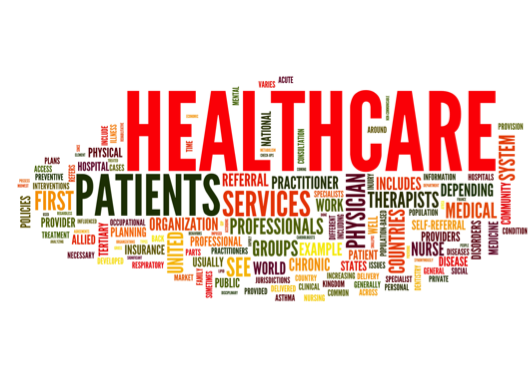 As healthcare marketers we all take into account  that the healthcare is continuously developing process and that the need of  “focus on patients” is critical for  the commercial success. However, the reality is that daily business pressures and deeply ingrained processes often subjugate patient centricity to a “plaque on the wall” in the legislative conference room. Many companies find it challenging to implement change and create a truly patient orientated organization . 
Тhat is why the management of Sting AD always finds the right way to ensure public health by implementing socially responsible marketing and expeditious logistics.



	"Trade resists all winds, It defies even the most powerful storm
 						and enters in every area "
												George Bancroft